Working with and Involving Families following Serious Incidents
Julian Hendy
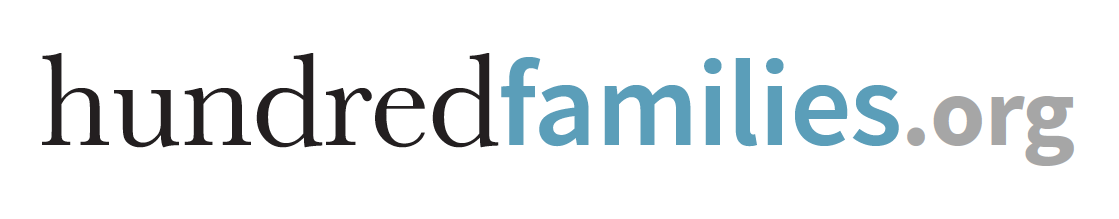 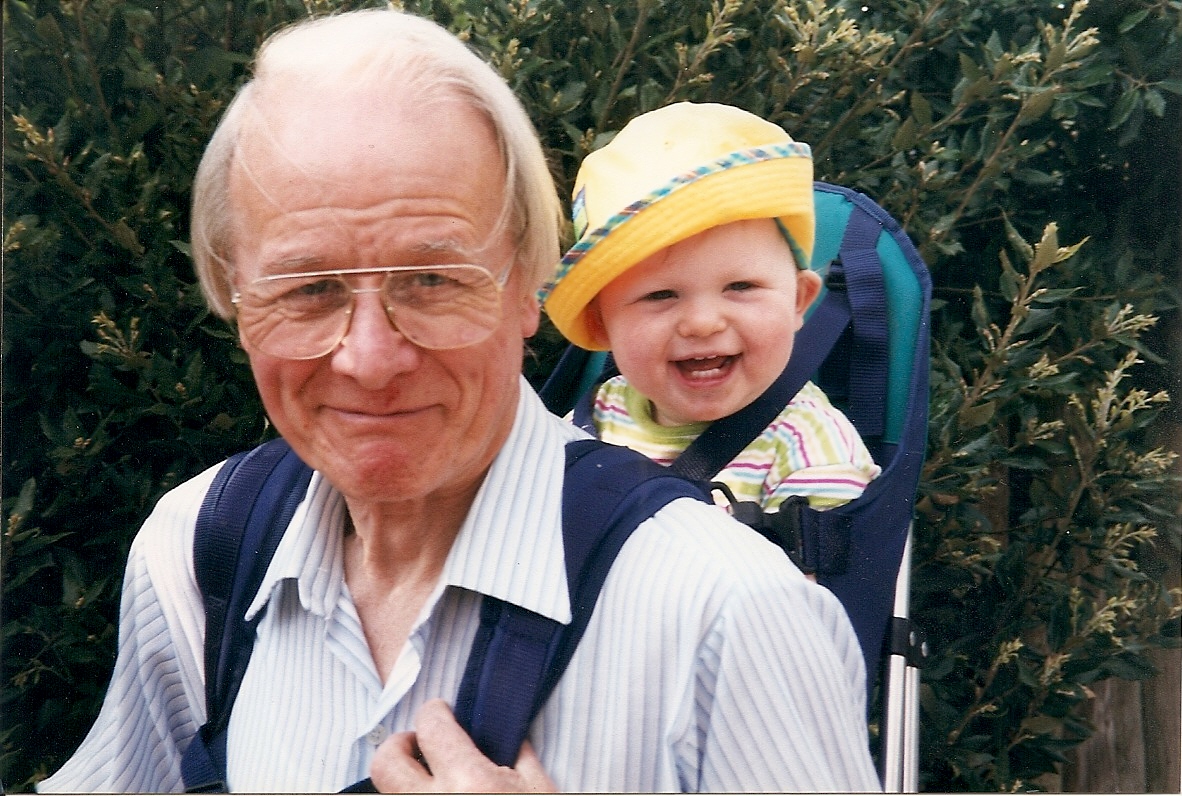 [Speaker Notes: Not just statistics – affects families and whole communities]
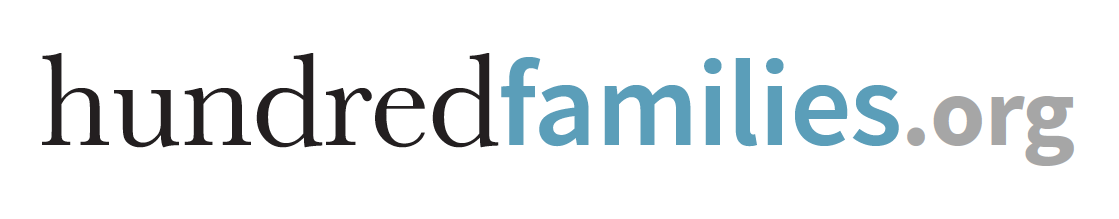 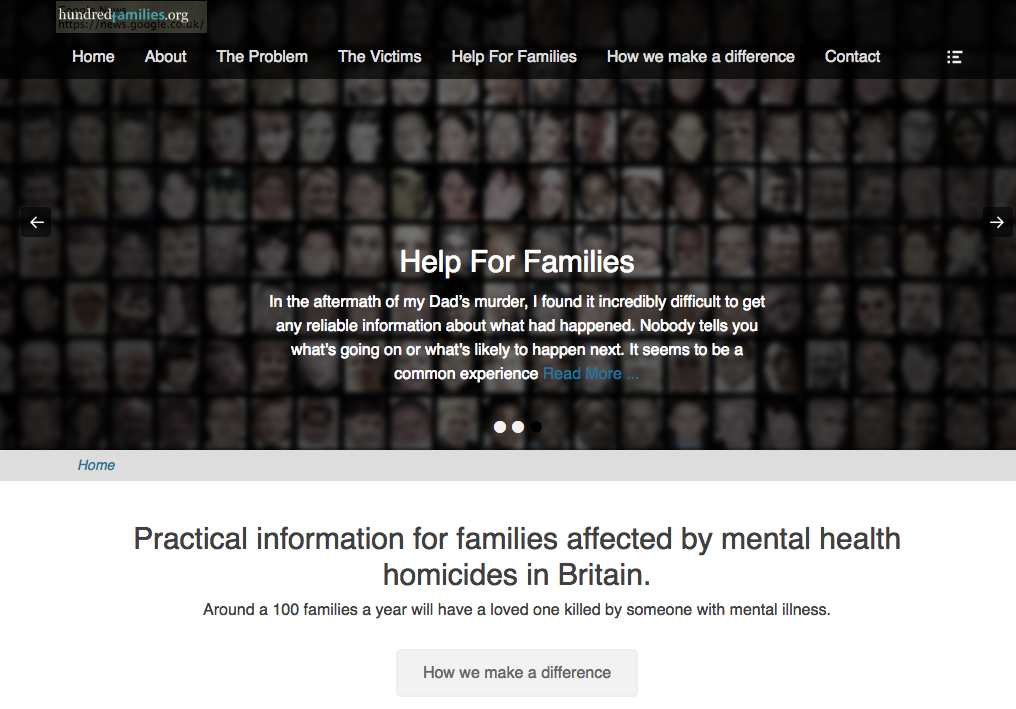 [Speaker Notes: What Hundredfamilies does
Support, Information and advocacy for Families
Advice and Information for Professionals (onlt national repository for homicide inquiry reports) 
Campaigning for change]
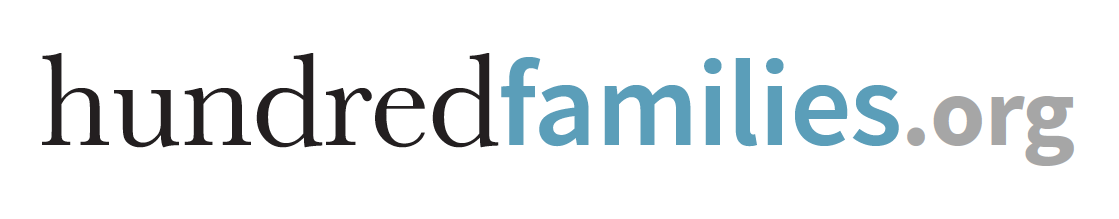 Support and advocate for families

Work with the NHS and others to prevent further tragedies

Provide evidence and training to influence change
NHS England - Independent Investigations 2018-19 Annual Report
93
111
121
[Speaker Notes: Published July 2020 - Page 6 – 
England only – Scotland Wales & NI extra 
Now numbers considerably worse since Covid]
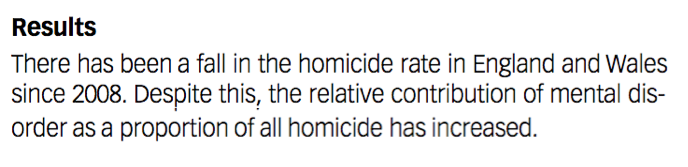 BJP - July 2020
[Speaker Notes: Flynn, S., Ibrahim, S., Kapur, N., Appleby, L., & Shaw, J. (2020). Mental disorder in people convicted of homicide: Long-term national trends in rates and court outcome. 
The British Journal of Psychiatry, 1-7. doi:10.1192/bjp.2020.94]
Most victims are Families and Friends
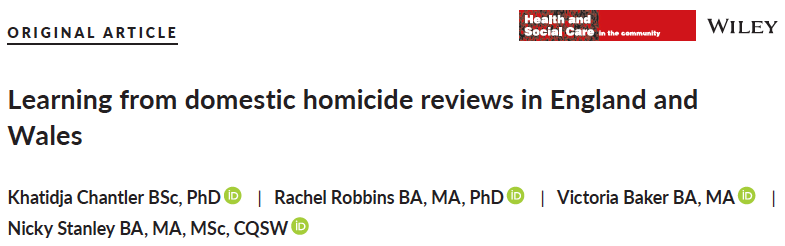 “Perpetrators’ mental health was mentioned in 65% of DHRs; 49% of perpetrators had a mental health diagnosis. Healthcare services in particular, mental health services, were most likely to be involved with perpetrators.”
[Speaker Notes: Published March 2020 - Analysed 141 domestic homicide reviews (DHRs) in England and Wales.
https://onlinelibrary.wiley.com/doi/abs/10.1111/hsc.12881]
People or Process ?
[Speaker Notes: NHS Steis numbers of patient homicides]
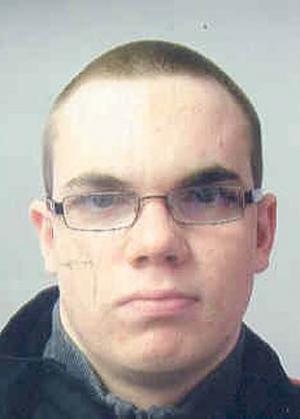 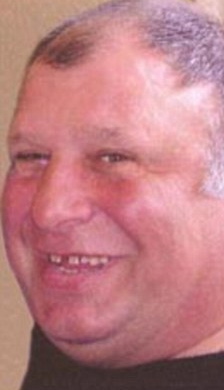 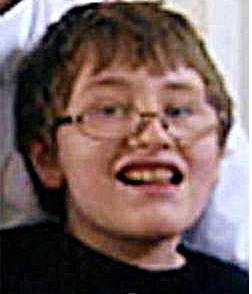 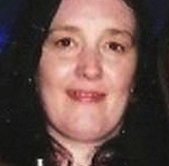 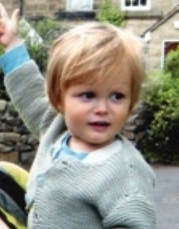 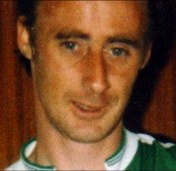 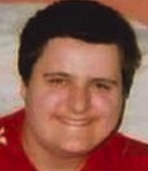 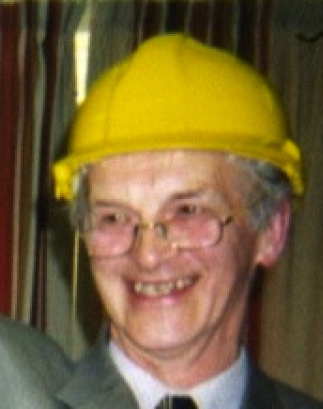 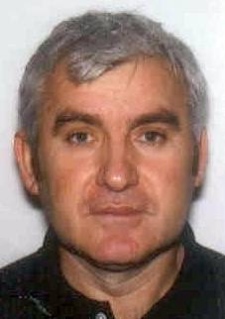 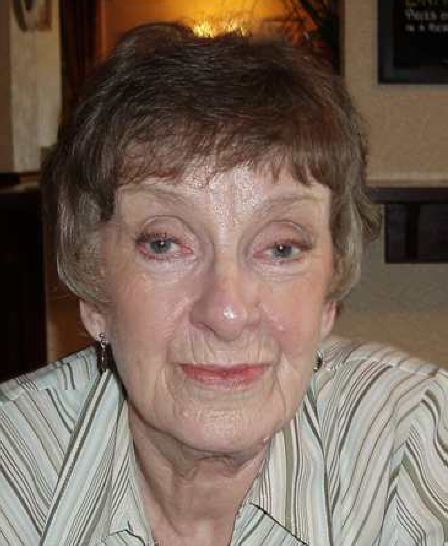 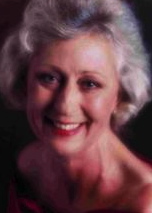 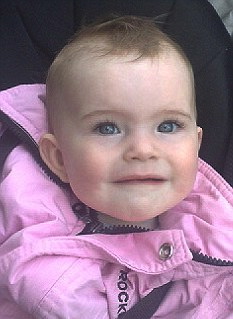 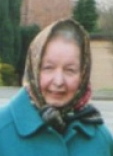 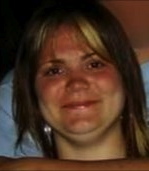 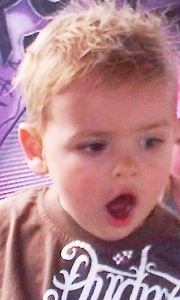 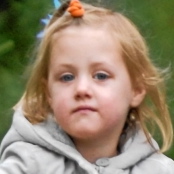 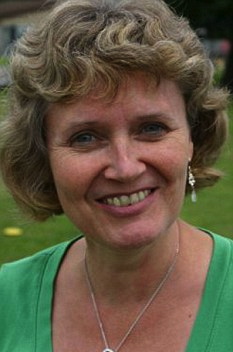 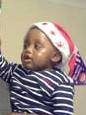 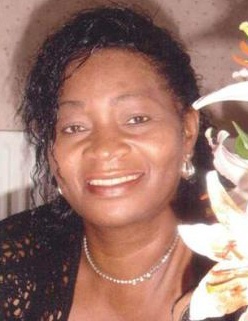 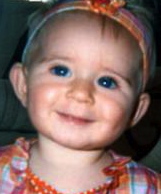 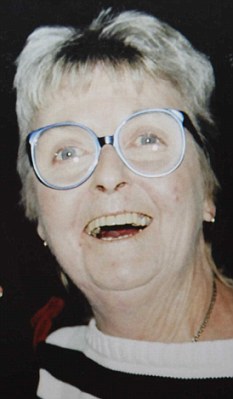 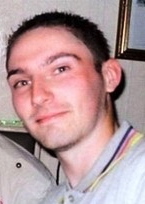 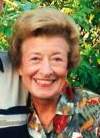 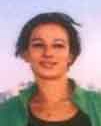 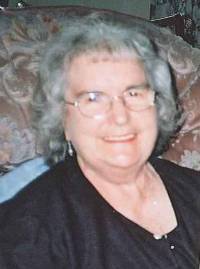 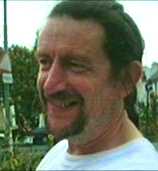 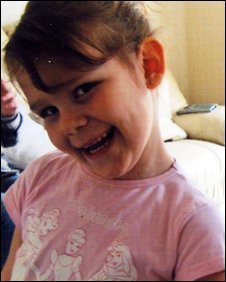 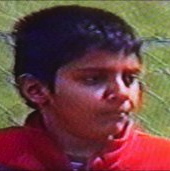 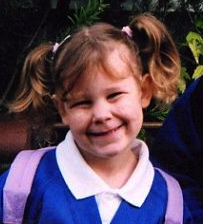 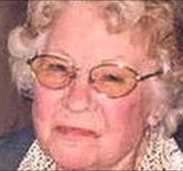 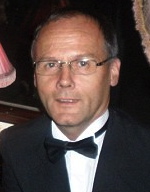 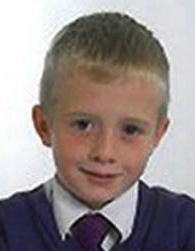 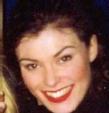 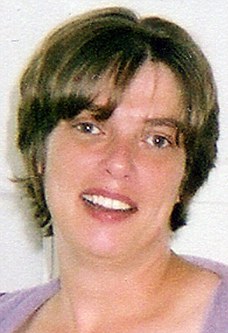 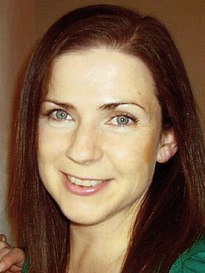 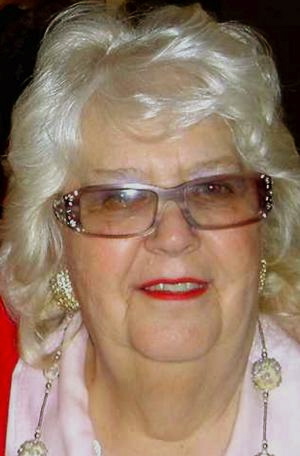 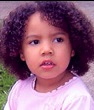 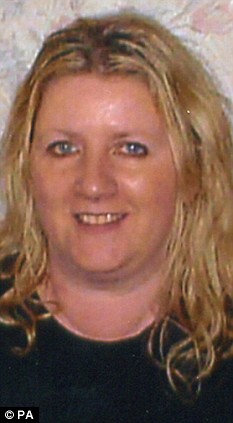 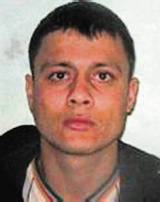 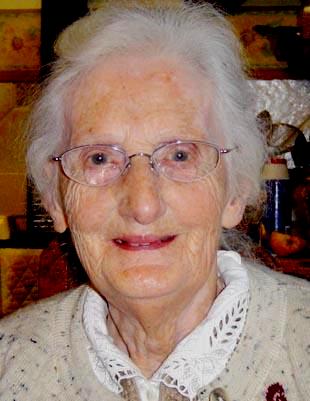 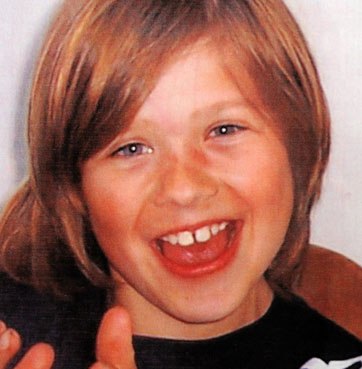 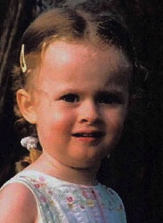 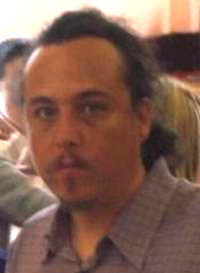 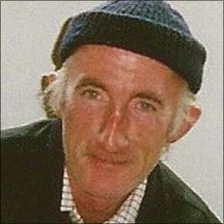 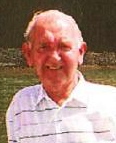 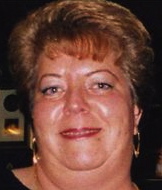 [Speaker Notes: Some recent homicide victims, large numbers of kids, elderly and some other mental health patients]
Effects on Families after Homicide
All report some adverse physical/mental health problems 
High rates of depression and PTSD
High rates of drug & alcohol problems
Huge financial pressures - 
High rates of relationship or family breakdown
25% have to move home and/or lose their jobs
Effects persist for years
[Speaker Notes: Largest ever UK survey of 400 families bereaved by murder & manslaughter
Source: Office of the Victims Commissioner, Louise Casey CB,  Review into the Needs of Families Bereaved by Homicide, London, July 2011
http://www.justice.gov.uk/downloads/news/press-releases/victims-com/review-needs-of-families-bereaved-by-homicide.pdf ;

Zinzow, February 2009 - J Trauma Stress - Losing a Loved One to Homicide: Prevalence and Mental Health Correlates in a National Sample of Young Adults

Managing the impact of violence on mental health, including among witnesses and those affected by homicide: position statement, Royal College of Psychiatrists, 2012
http://www.rcpsych.ac.uk/pdf/PS01_2012.pdf]
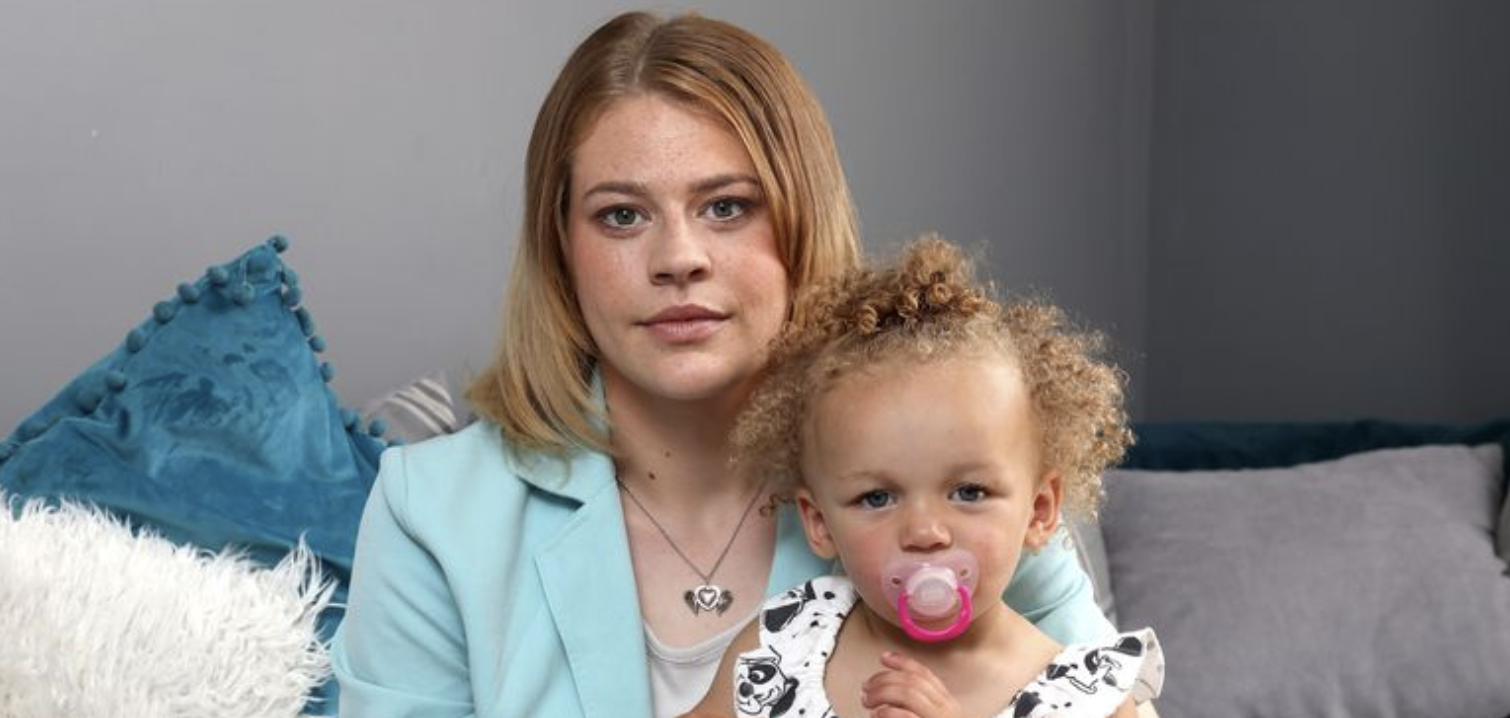 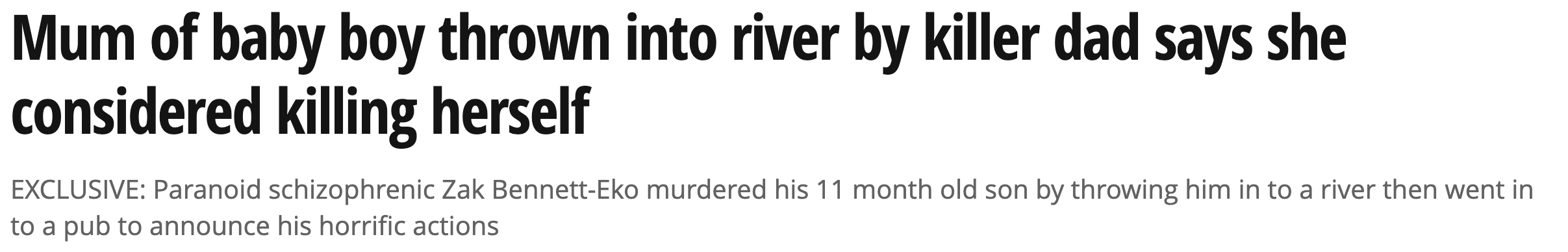 [Speaker Notes: Daily Mirror - 17 July 2021, Emma Blood]
Victims & MH Homicides
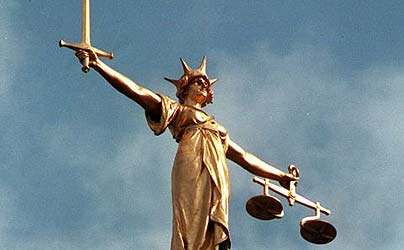 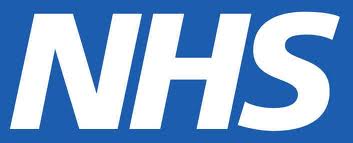 Criminal Justice System
Health Service
Criminal Process
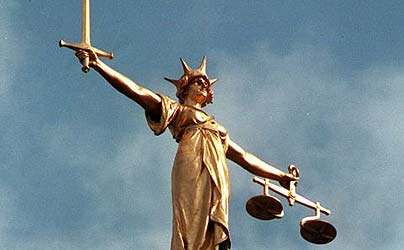 Who did it?
What should happen to them?
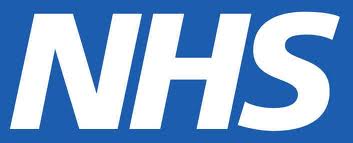 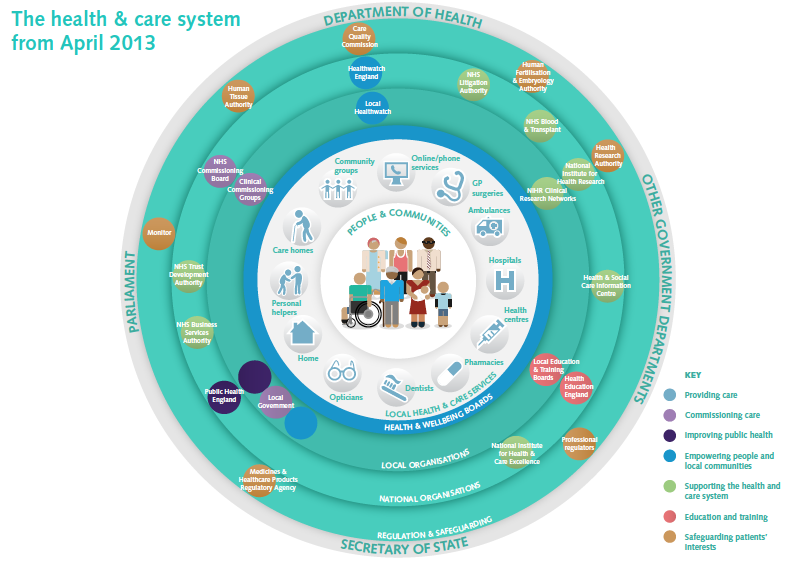 [Speaker Notes: SOURCE : http://www.nhs.uk/NHSEngland/thenhs/about/Pages/nhsstructure.aspx]
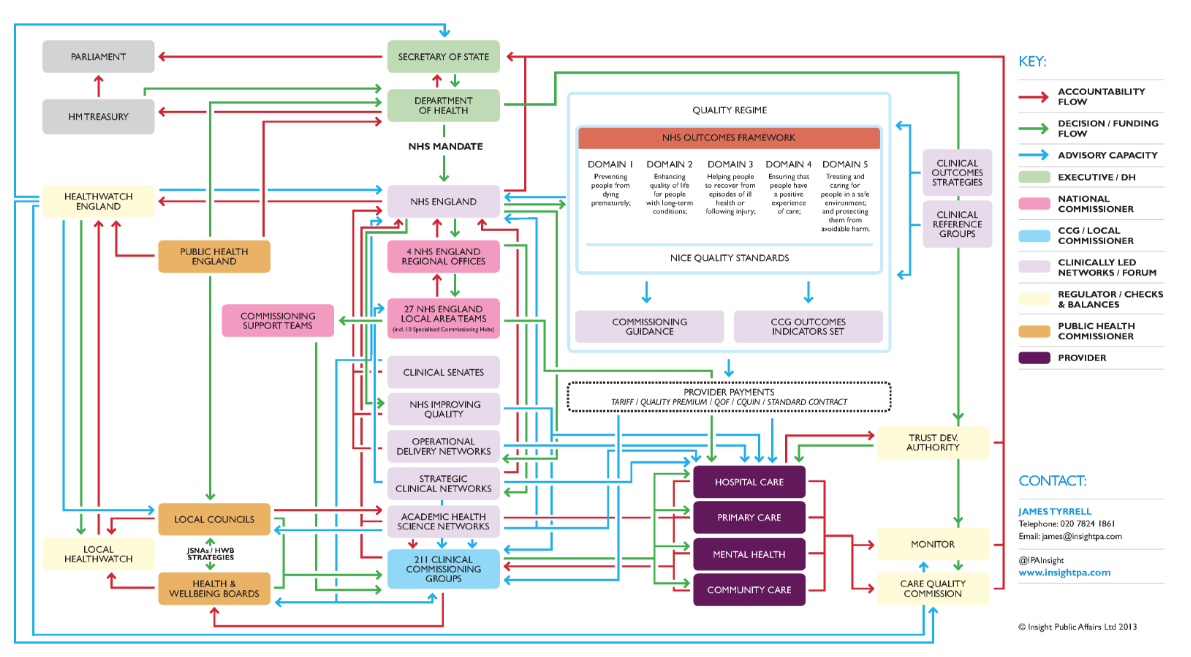 [Speaker Notes: Source : Insight public affairs 
http://insightpublicaffairs.com/wp-content/uploads/2013/04/2013-NHS-Structure.png]
What do families want?
Apologies
“Saying sorry is always the right thing to do.
It is not an admission of legal liability. 
It’s the first step to learning from what happened and preventing it recurring.”
[Speaker Notes: https://resolution.nhs.uk/wp-content/uploads/2018/09/NHS-Resolution-Saying-Sorry.pdf]
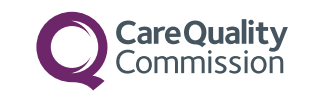 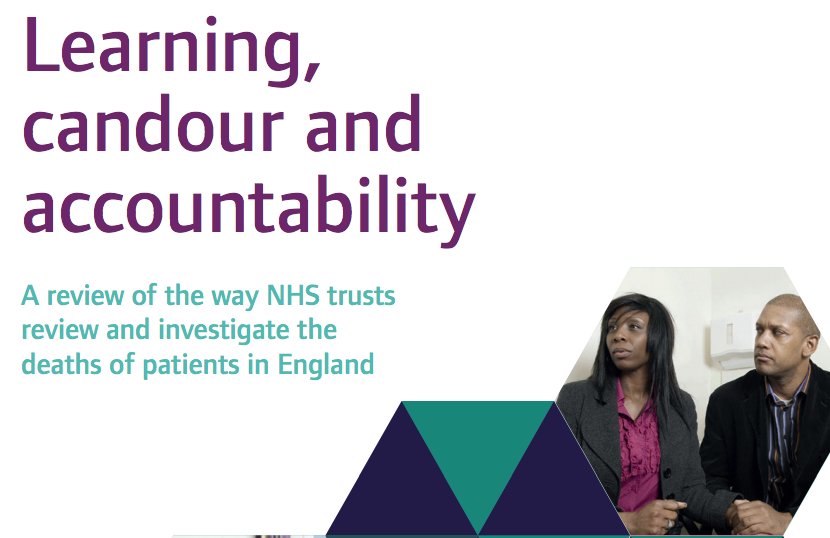 [Speaker Notes: Dec 2017
https://www.cqc.org.uk/sites/default/files/20161213-learning-candour-accountability-full-report.pdf]
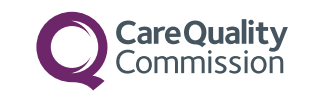 Families have poor experience of reviews and investigations –
Not always treated with kindness, respect & sensitivity
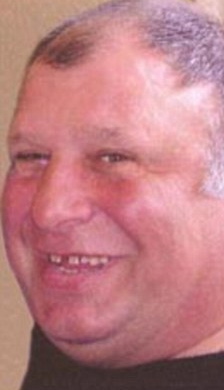 Harry Morris
[Speaker Notes: June 2011 – Anthony Ogburn killed Harry Morris
Manslughter -  diminished responsibility]
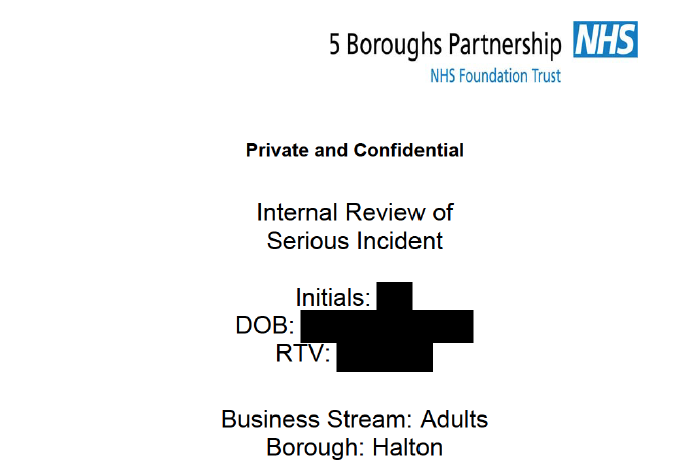 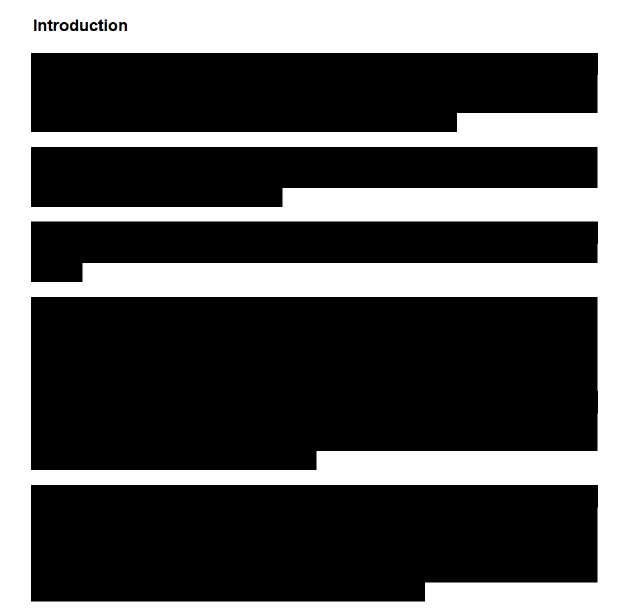 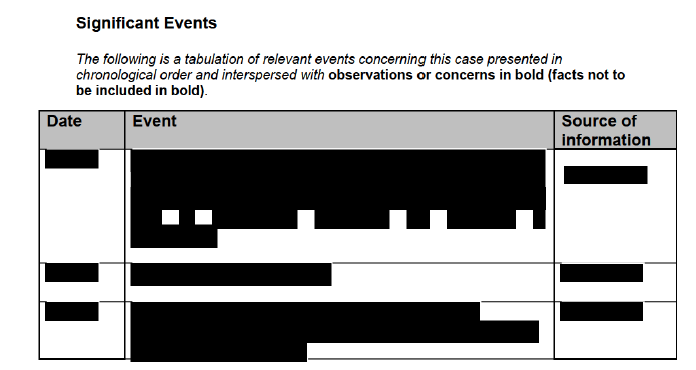 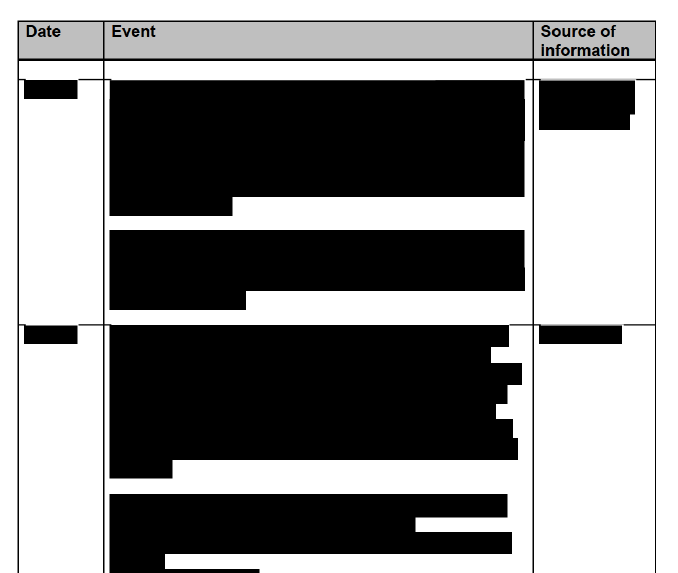 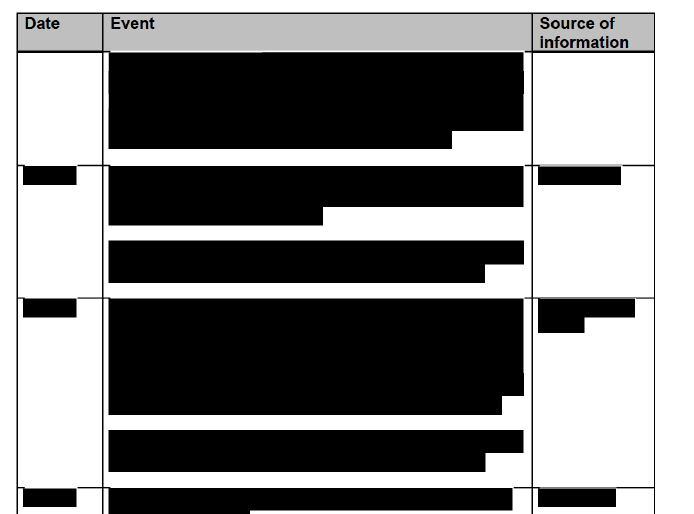 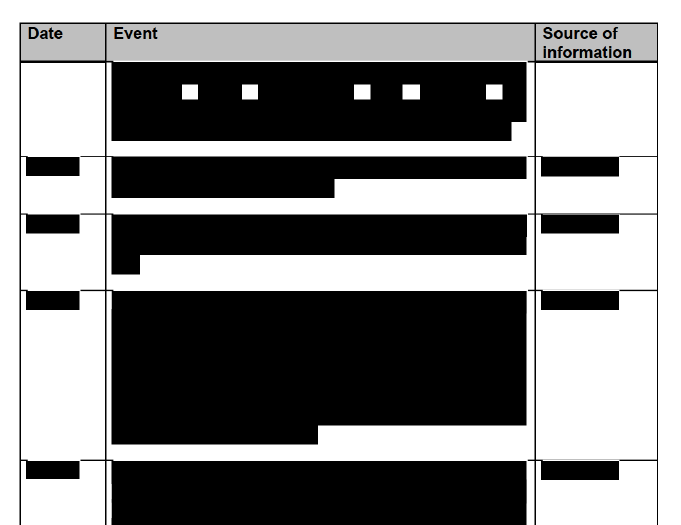 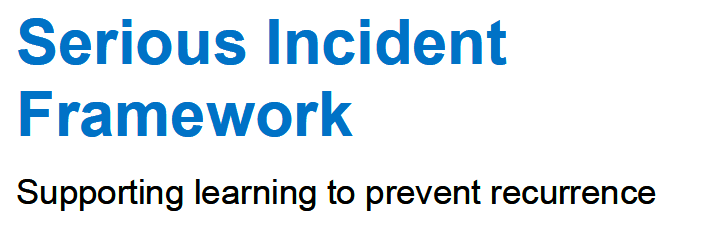 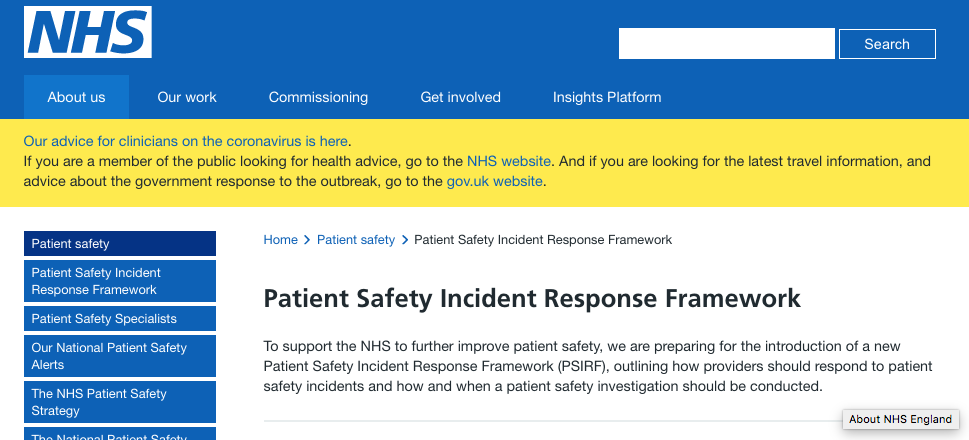 NHS Serious Incident Framework
Highlights “the importance of working in an open, honest and transparent way where patients, victims and their families are put at the centre of the process”

The needs of those affected should be the primary concern of those involved in the investigation of serious incidents. 
Patients and their families/carers and victims’ families must be involved and supported throughout the investigation process.
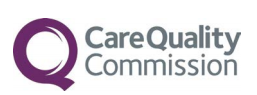 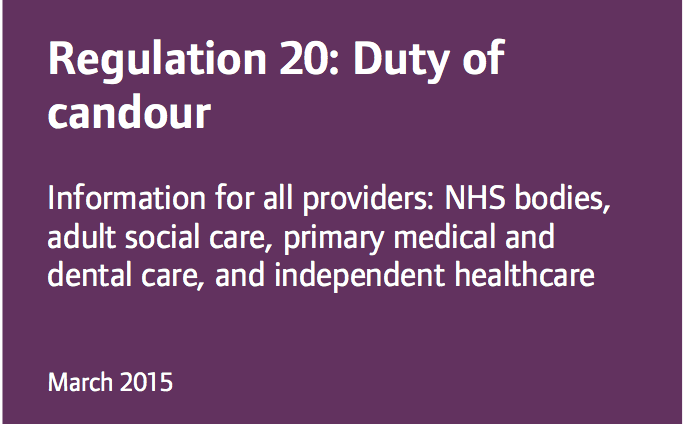 [Speaker Notes: https://www.cqc.org.uk/sites/default/files/20150327_duty_of_candour_guidance_final.pdf]
Duty Of Candour
Providers have to act in an open and transparent way with relevant persons in relation to care and treatment provided.

Tell the relevant person, in person, as soon as reasonably practicable after becoming aware that a notifiable safety incident has occurred, and provide support to them in relation to the incident.

Provide an account of the incident which, to the best of the provider’s knowledge, is true of all the facts the body knows about the incident as at the date of the notification.
[Speaker Notes: CQC requirement – CQC regulation 20
https://www.cqc.org.uk/guidance-providers/regulations-enforcement/regulation-20-duty-candour]
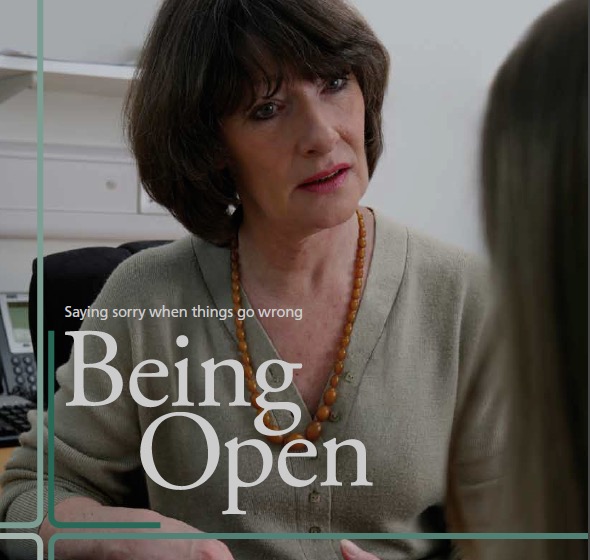 Open, truthful, timely and clear
Families receive the information they need
[Speaker Notes: Truthful, timely and clear
Families receive the information they need]
Other routes

Coroner’s Inquest
Disclosure of reports to ‘Interested Persons’ – includes families

Legal claim
Disclosure of relevant documents under ‘Discovery’
What can happen when there’s poor 
family engagement?
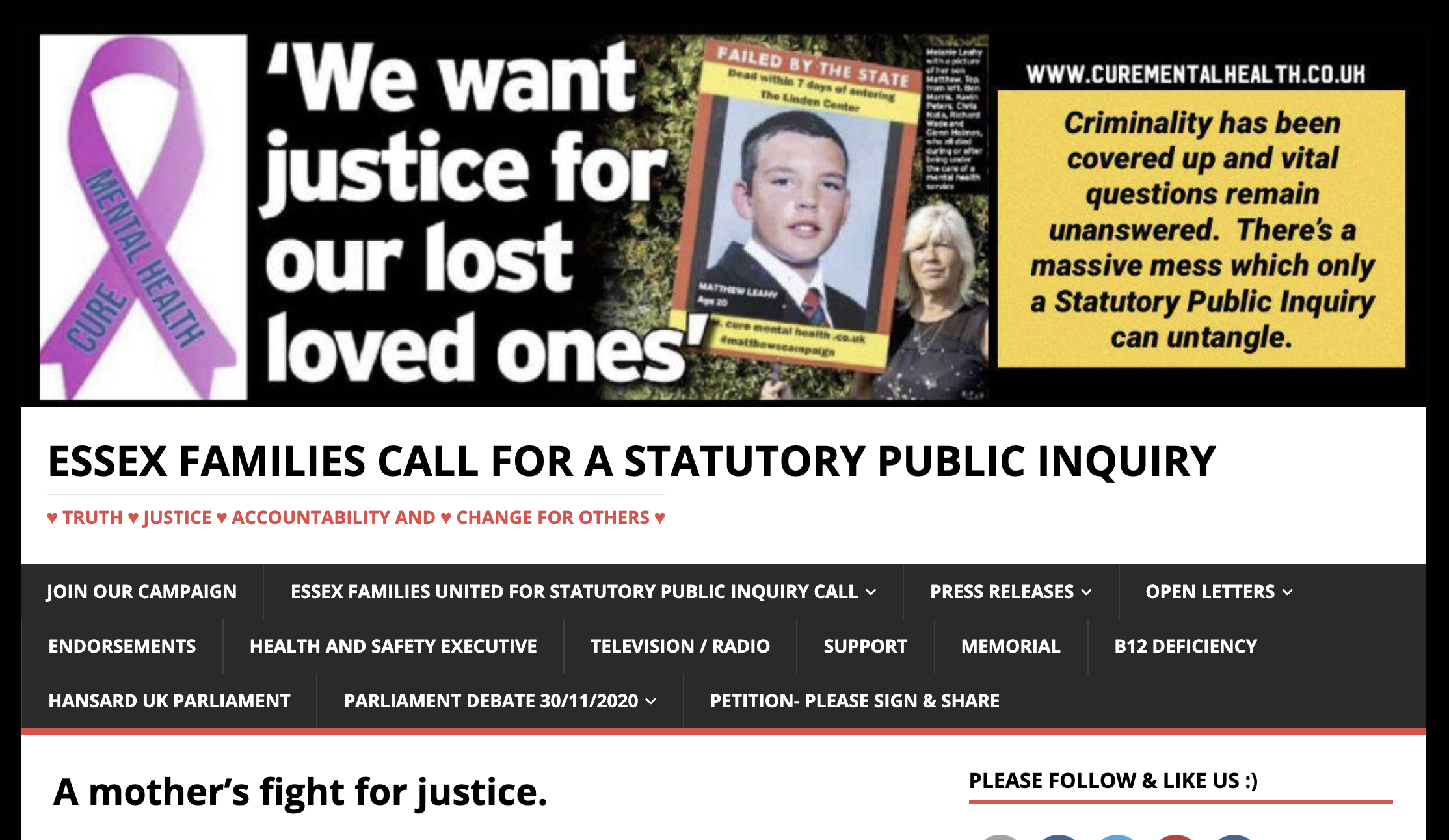 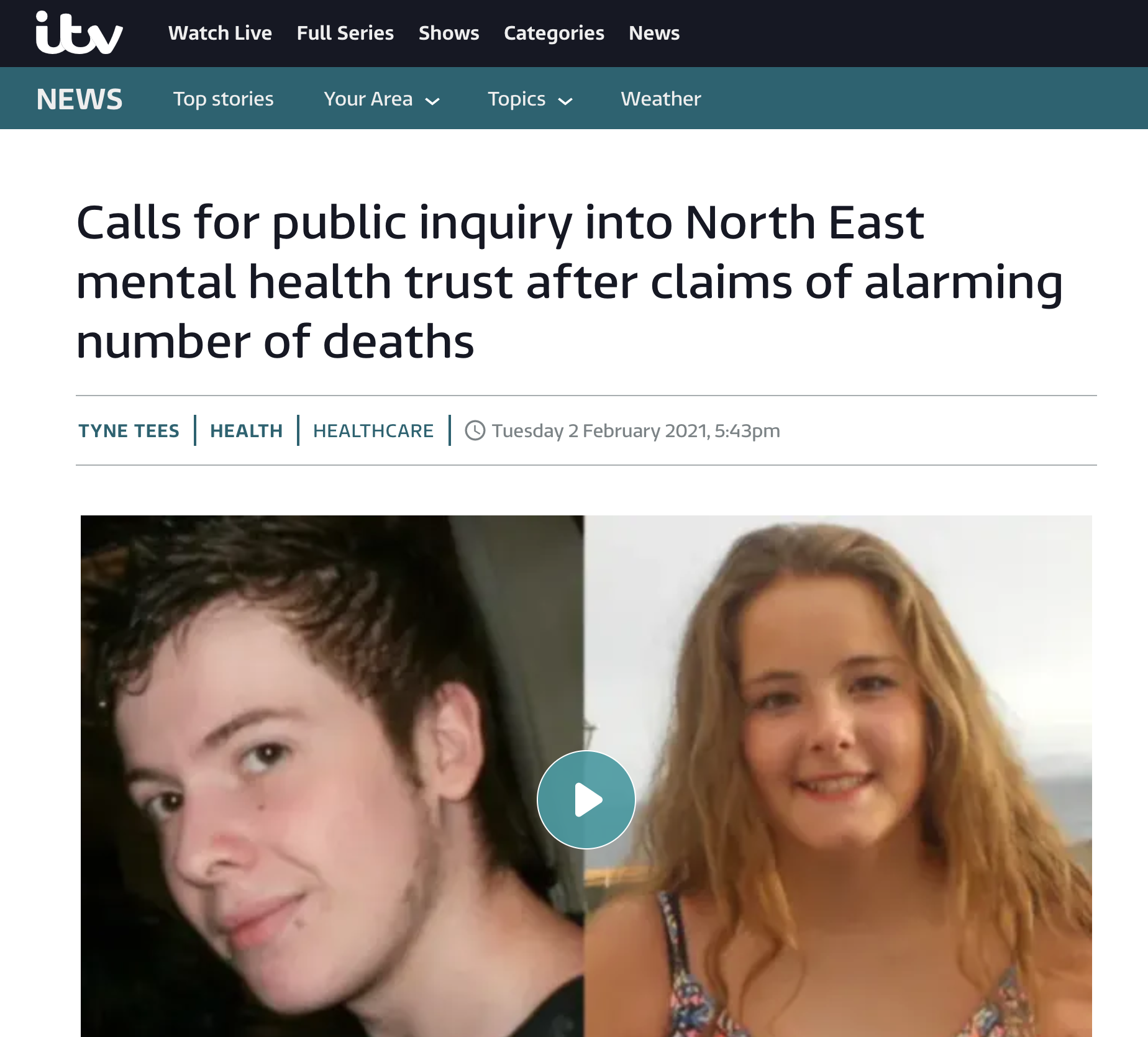 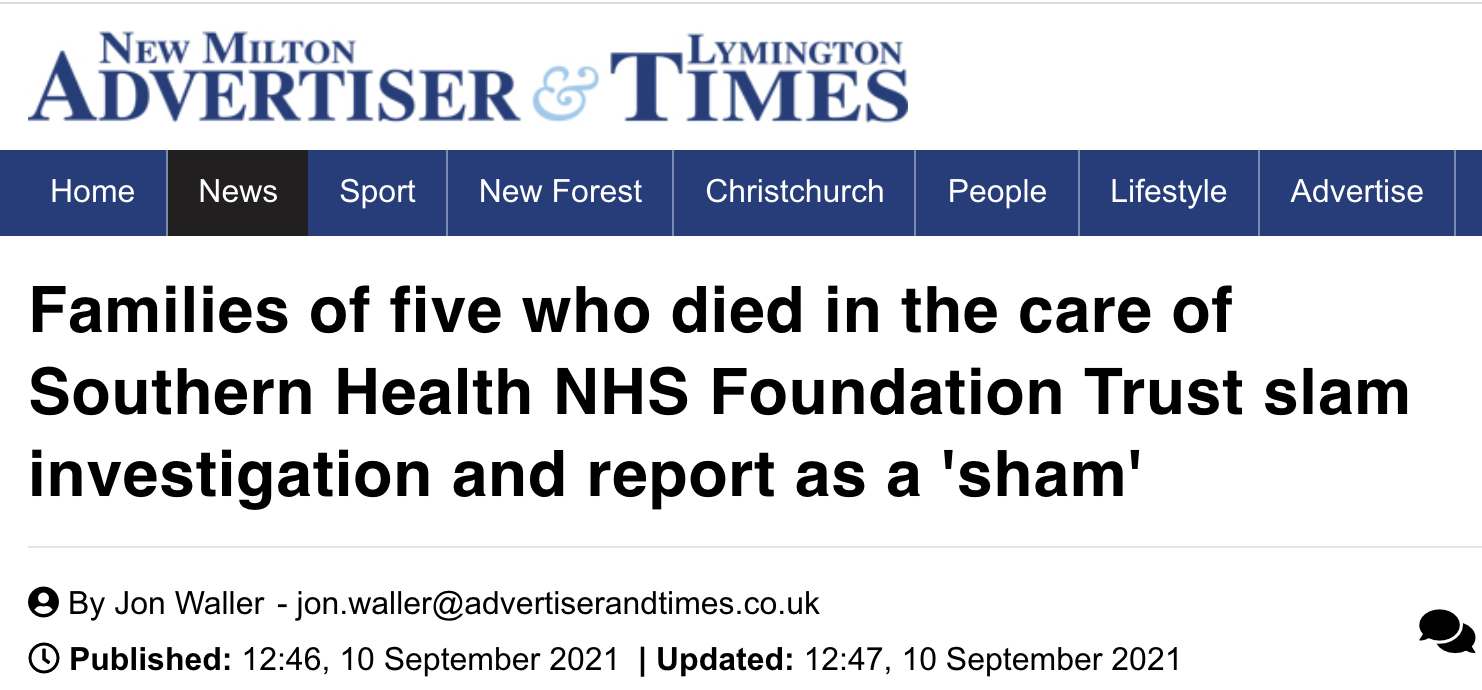 How can better 
family engagement benefit Mental Health Services?
Listening to friends & families
Families know stuff
    (not necessarily in the medical records)
They can tell you what you don’t know, what you are missing.
Manages expectations & reputations 
Keeps people safe.
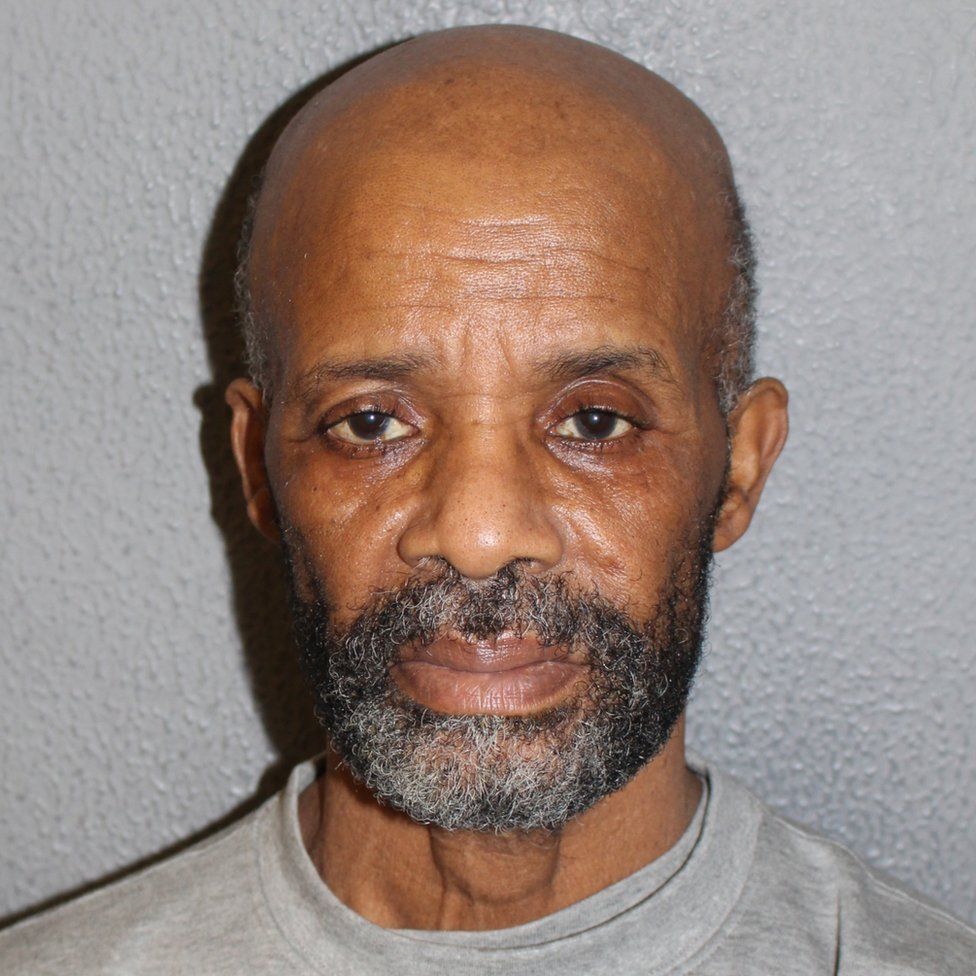 Theodore Johnson
[Speaker Notes: Theodore Johnson
Killed first wife  Yvonne Johnson in1981 – battered and threw her off a ninth floor balcony – claimed provocation
Killed second wife, Yvonne Bennett in 1993 – strangled here with a belt - manslaughter diminished responsibility
2016 killed third partner, Angela Best, – beat her with a claw hammer & strangled with dressing gown cord]
Self-reporting isn’t always accurate or safe
“Studies in the USA show that rates of violence by psychiatric patients may rise threefold if self-report is supplemented by official records and by the account of a key informant.” 

Practical application of structured risk assessment
Tony Maden 
BJP Vol 178 Issue 5 May 2001 p 479
Some tips for better 
family engagement
Establish Early Contact
Establish early contact with families  
Write to them saying
Sorry 
Investigate / Improve 
Dedicated contact
Don’t be afraid to make the first move
Follow up
Don’t forget -
Not everyone can read and write well.
Check ability to understand 
Don’t use jargon
[Speaker Notes: Remember ‘My mum’ test

MoJ – gov.uk website writes for a reading age of 12]
Family Liaison Officers
Facilitate contact after Serious Incidents
Part of Investigation? (Police model)
Need dedicated time and resources 
At least two needed
Learn effectively(Change doesn’t end with an Action plan)
Engaging with families
Meets your statutory obligations
Shows you care
Makes for better investigations 
Helps avoid litigation & hostile press coverage
Right thing to do
Some Resources
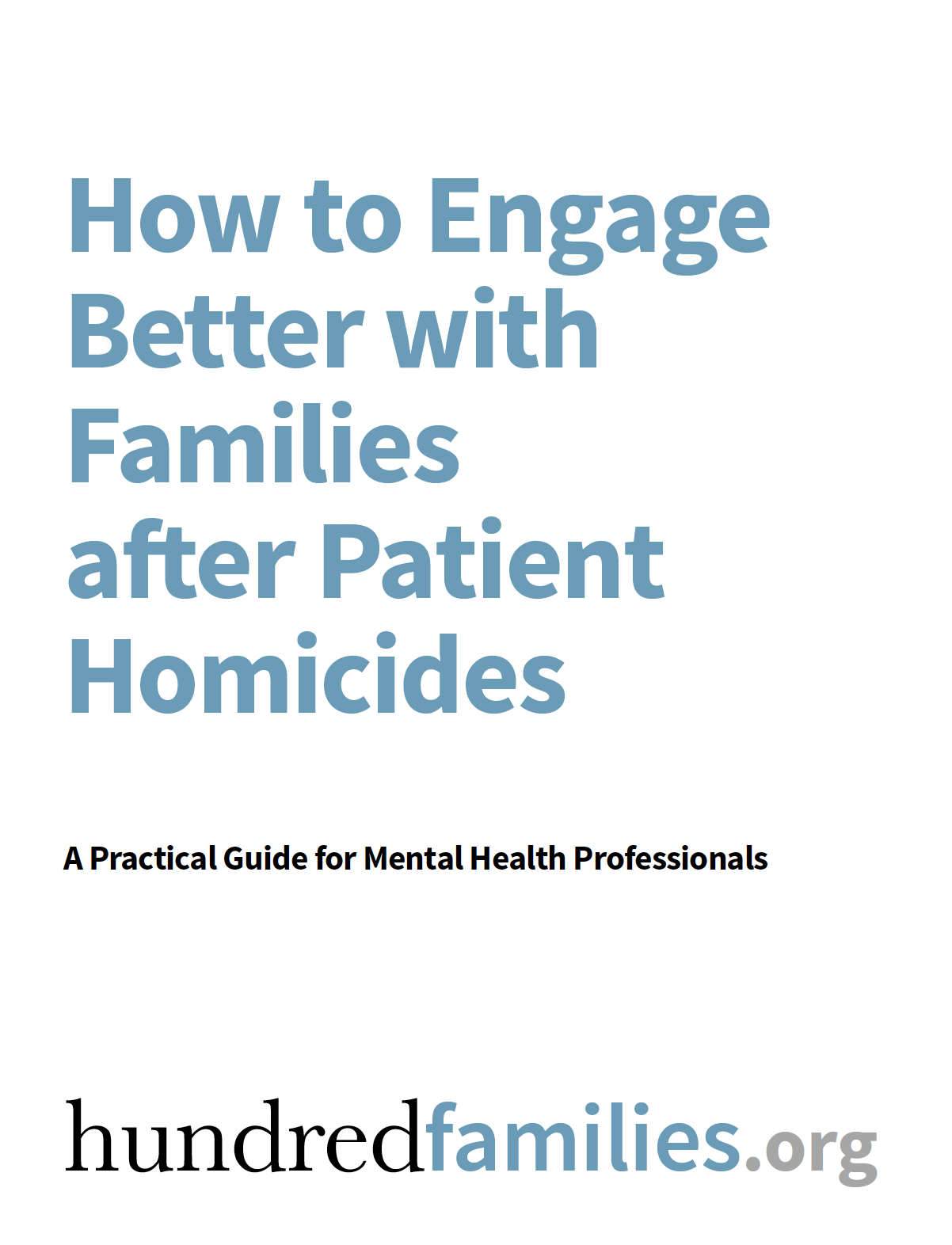 [Speaker Notes: https://www.england.nhs.uk/london/wp-content/uploads/sites/8/2019/08/Information-for-Mental-Health-Providers_V4.0.pdf

https://www.england.nhs.uk/london/our-work/mhsupport/]
Julian Hendy

www.hundredfamilies.org

Julian.hendy@btinternet.com
        @hundredfamilies
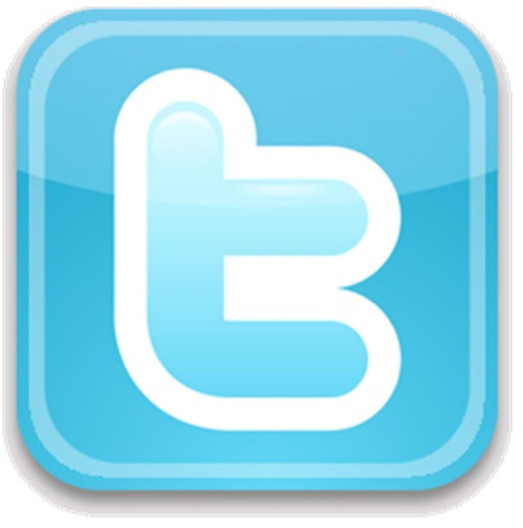